Demografska slika Mađarske
Demografska situacija
Područje Mađarske: 93 030 km2 | Stanovništvo Mađarske: 9 772 756 ljudi | Gustoća naseljenosti Mađarske 105 ljudi/km2
Stanovništvo se smanjuje - najmoćniji pad bio je 1980 -ihodlučujući faktor: prirodni gubitak težine
očekivano trajanje života (2017.):
Muškarci: 72,43Žene: 78,99
(2019) 70,5% stanovništva živi u gradovima.Stanovništvo zemlje koncentrirano je u središnjoj Mađarskoj i zapadnom dijelu zemlje.
Gustoća naseljenosti (2019.)
U Južnoj ravnici: 67 ljudi/km2
U glavnom gradu: 3337 ljudi/km2.
prosječna vrijednost po jedinici potrošnje: 94 820 forinti (282,5 eura)/mjesečno.
Nakon ulaska u Europsku uniju emigracija se pojačala
Podaci o stanovništvu Mađarske od 1870. do danas s demografskim predviđanjem na velike udaljenosti
Gustoća naseljenosti
Raspodjela stanovništva prema dobnoj skupini (%):
(y.o=years old)
Stanovništvo prema spolu i dobnoj skupini
Férfi = Men
Férfitöbblet = Men surplus
Nő = Women
Nőtöbblet = Women surplus
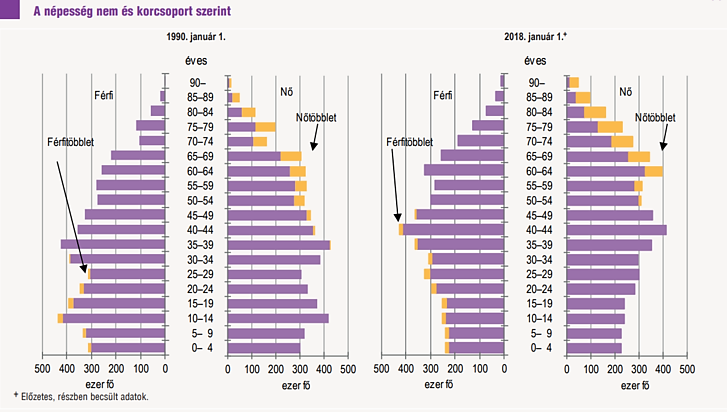 Január = January
Ezer fő = Thousand people
Éves = Yearly
Life expectancy at birth
Službeni i sporedni jezici
Više od 97% mađarskog stanovništva su Mađari.
Službeni jezik: mađarski
Temeljni zakon Mađarske propisuje:
pravo na njegovanje vlastite kulture koristeći maternji jezik (mađarski)
obrazovanje s materinjim jezikom
koristiti njihovo ime u pravom obliku
kolektivno sudjelovanje u javnom životu2011. 
popis  2,5% stanovništva su stranci, u brojkama, njegovih 555 507 ljudi.
10 198 315 people in all
Religije (2011)
smanjuje se broj srodnika povijesne religije
religije trgovačkog centra imale su veću pozornost (1,1%)povećao se broj nereligioznih ljudi
Registrirane religije u Mađarskoj: 286pojavile su se nove religije
stranci donose svoju vjeru u Mađarsku
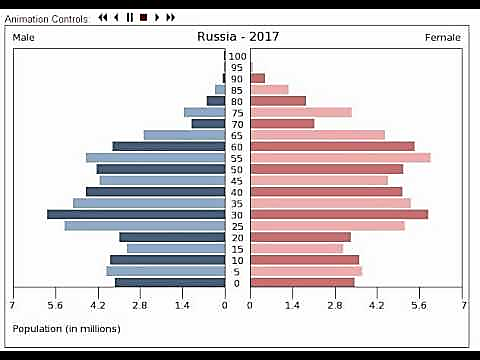 Usporedba stabla starosti 
Rusije i Mađarske
Based on 2017 data
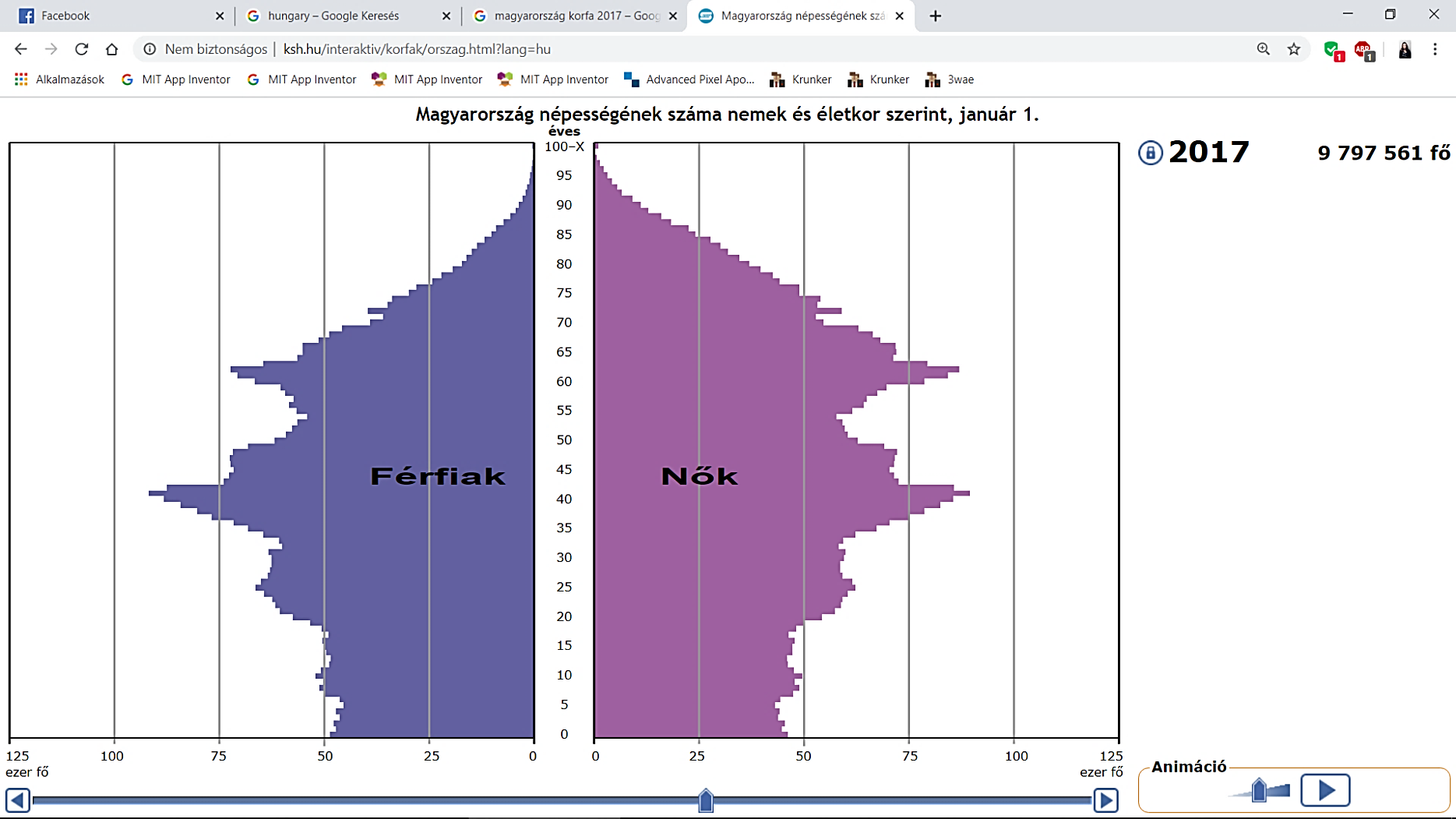 Ruska populacija:
~143 666 931 ljudi

Mađarska populacija
    9 797 561 ljudi
(Men)
(Women)
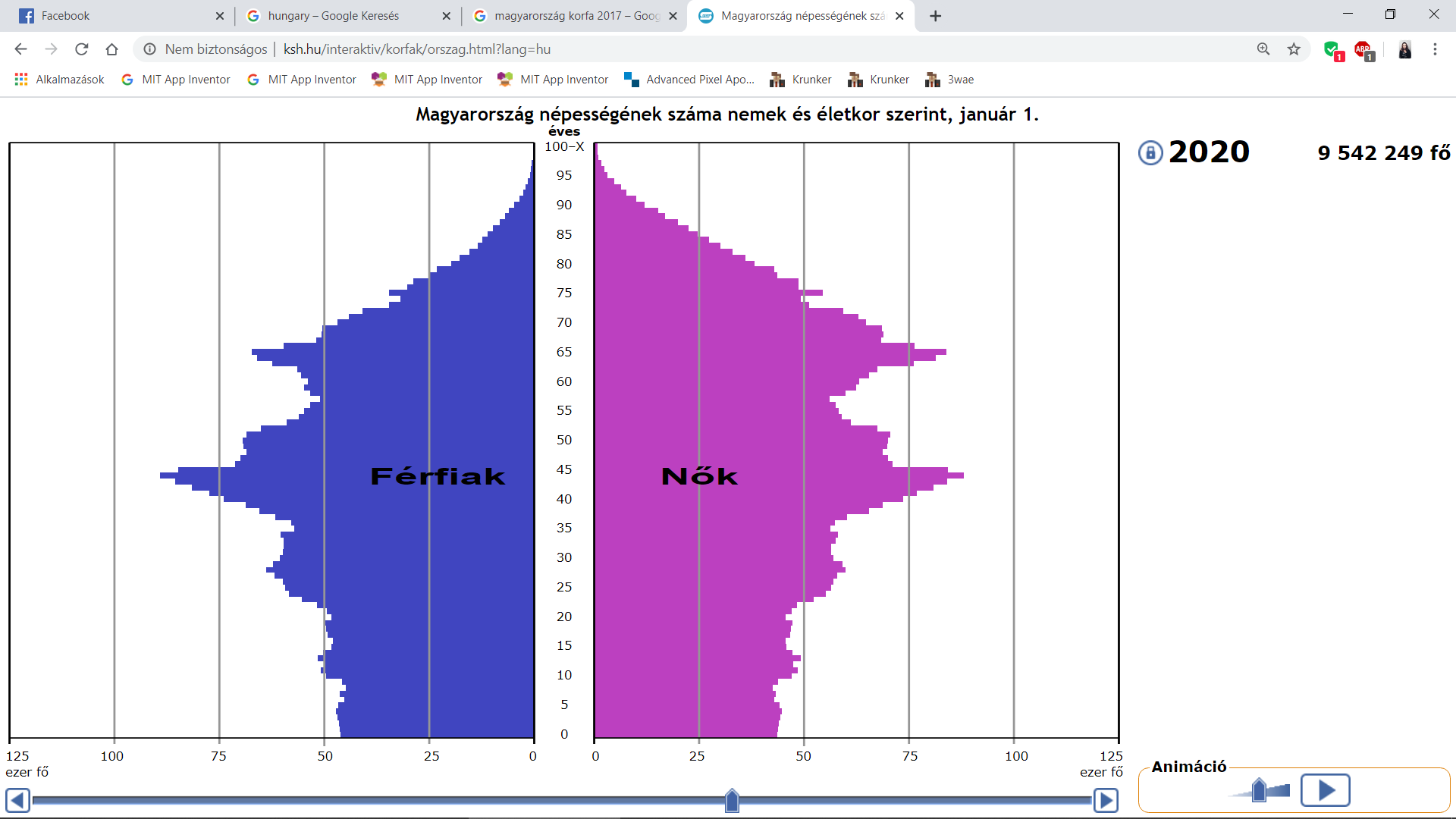 2020
Usporedba stabla starosti 
Mađarske 2020. i 2060. godine
Povod:
Starenje
pad stanovništva
povećanje maksimalnog životnog vijeka
(Men)
(Women)
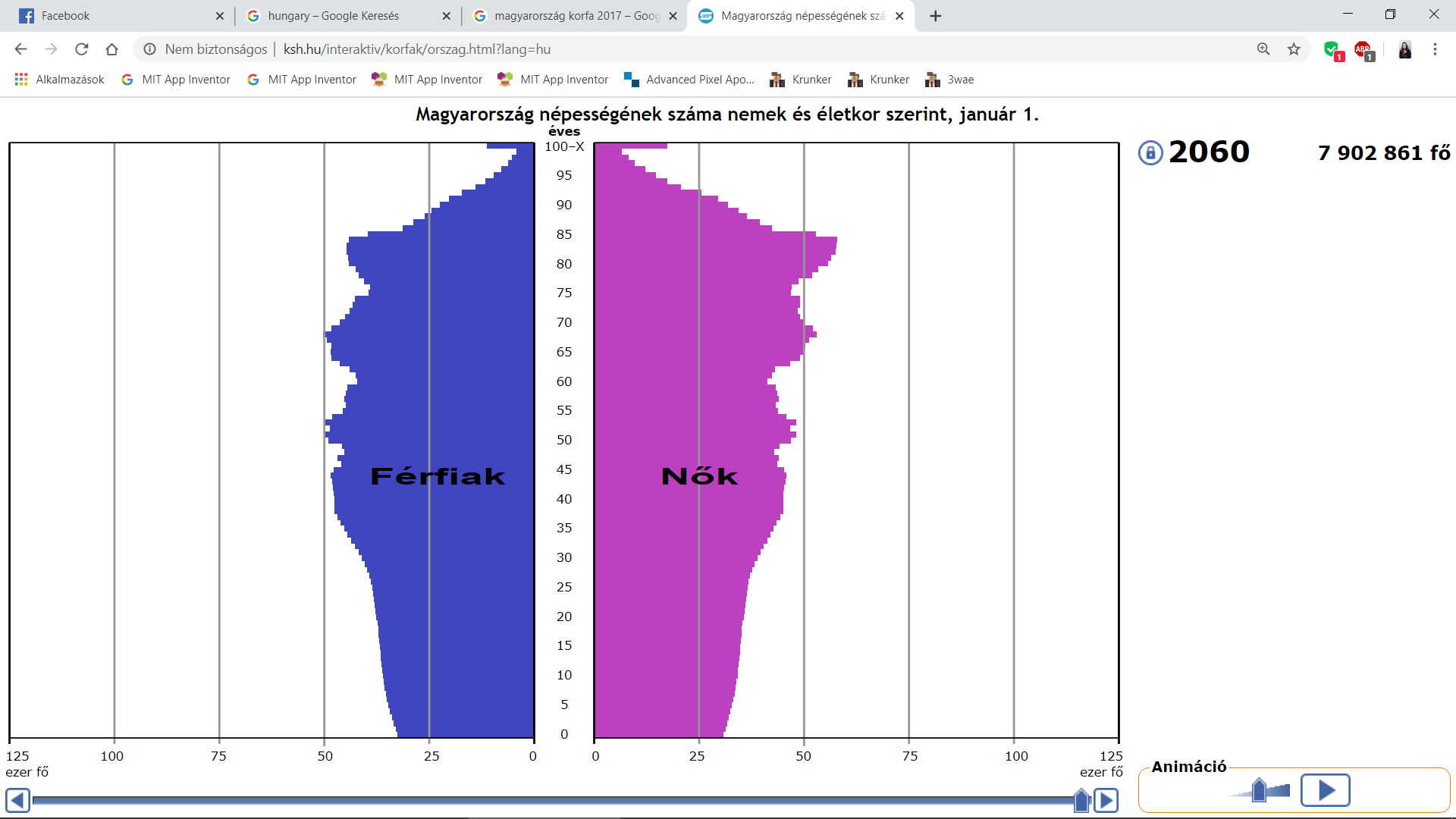 2060
Razlog:
niska sklonost rađanju
smanjenje smrtnosti
Posljedice:
povećanje starosne granice za umirovljenje
pad produktivnosti rada
visoki porezi
pogoršanje životnog standarda
(Women)
(Men)
Hvala na pažnji!